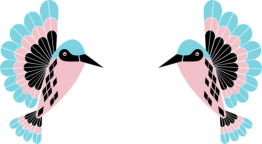 ESTUDO  METÓDICO
  O  EVANGELHO  SEGUNDO  O  ESPIRITISMO
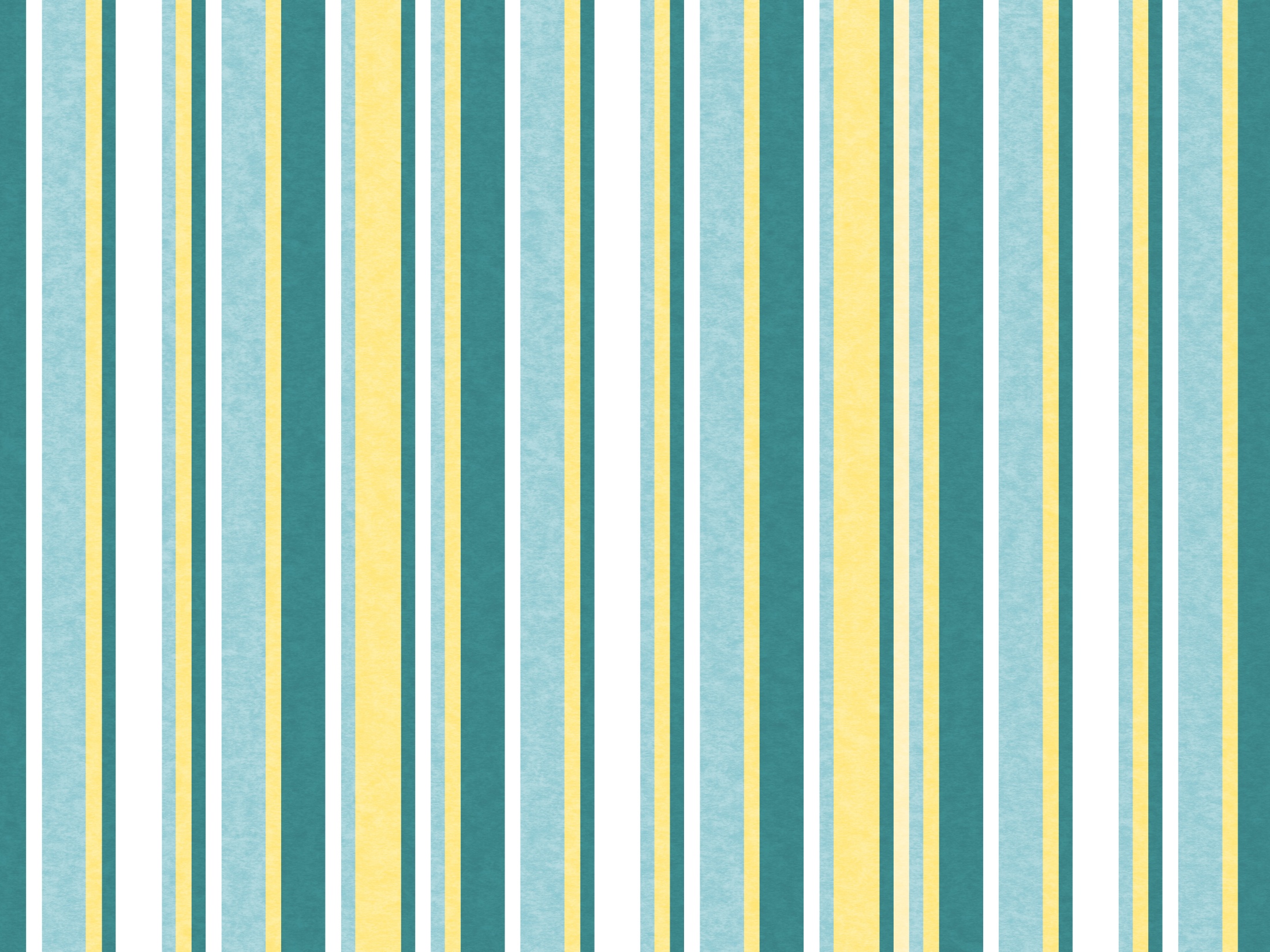 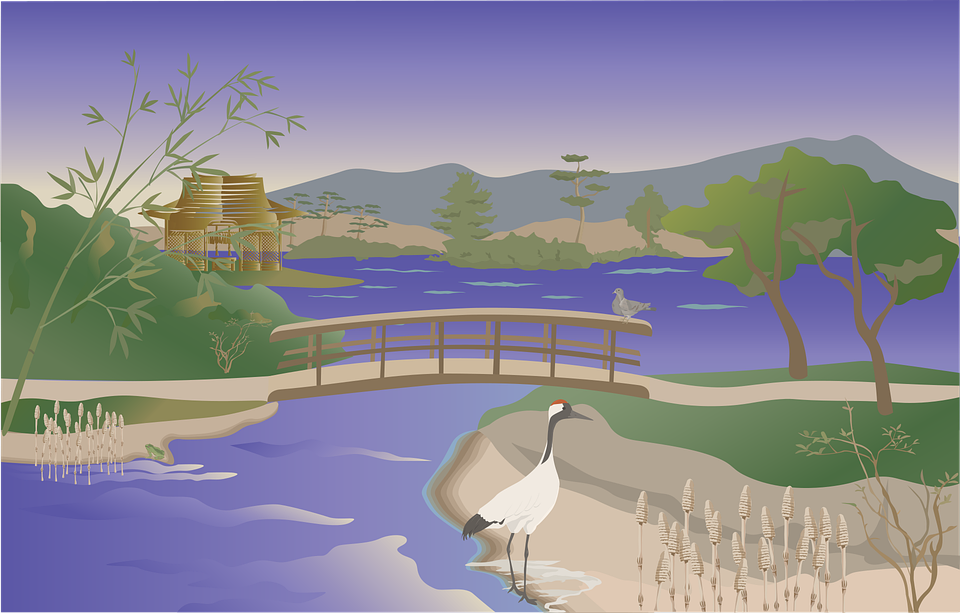 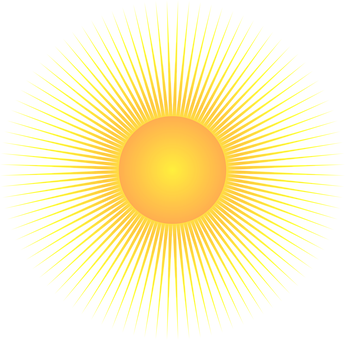 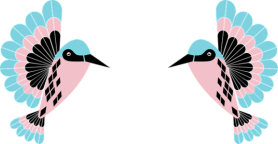 CAPÍTULO  8
2.  PECADO  POR  PENSAMENTO – 
ADULTÉRIO
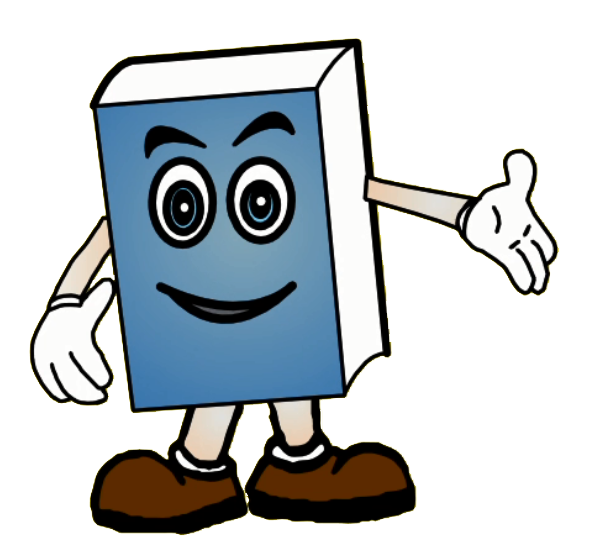 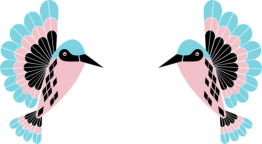 BEM - AVENTURADOS  OS  QUE  TÊM  PURO  O  CORAÇÃO
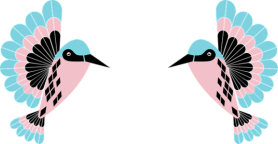 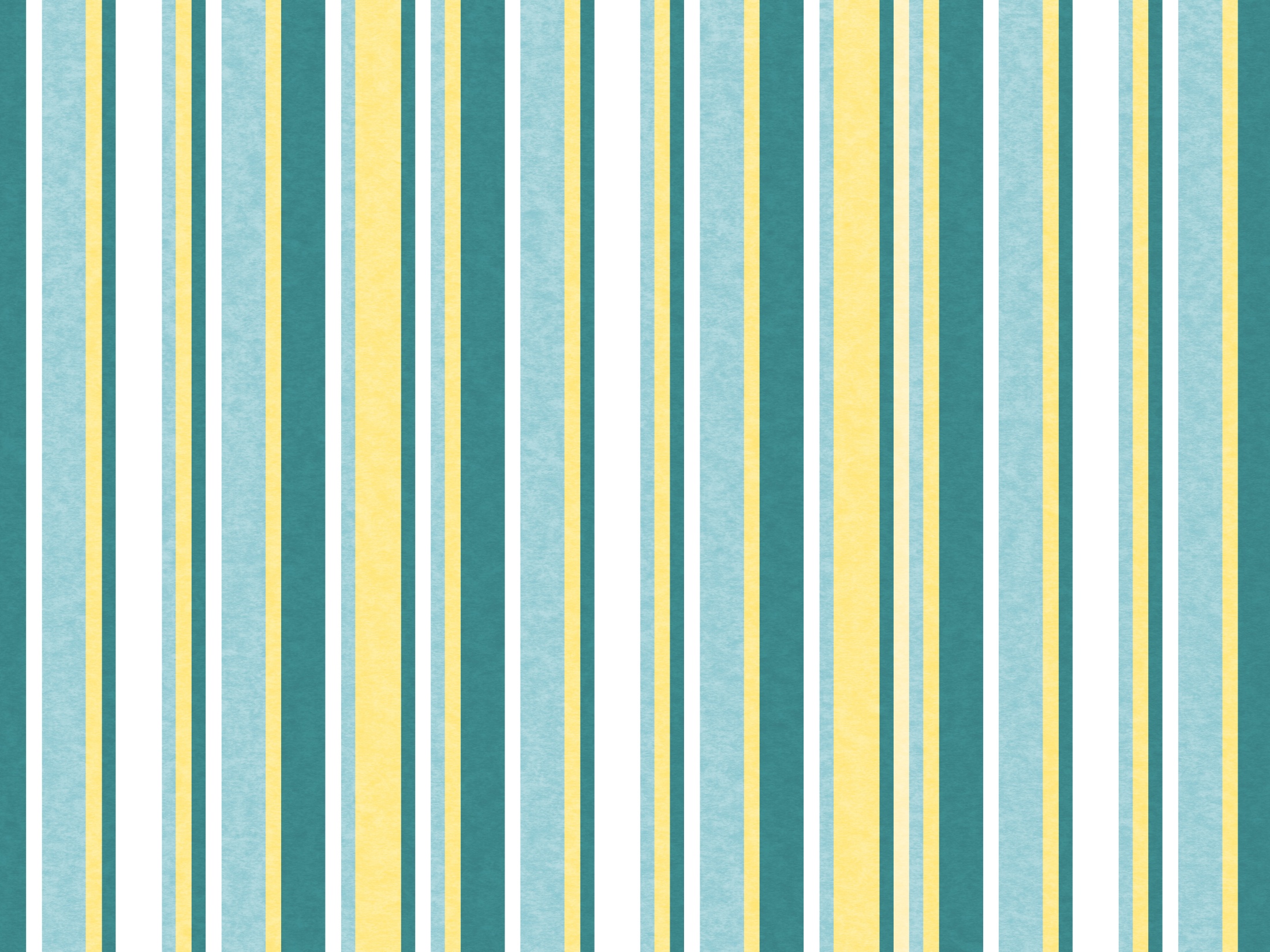 PECADO  POR  PENSAMENTOS
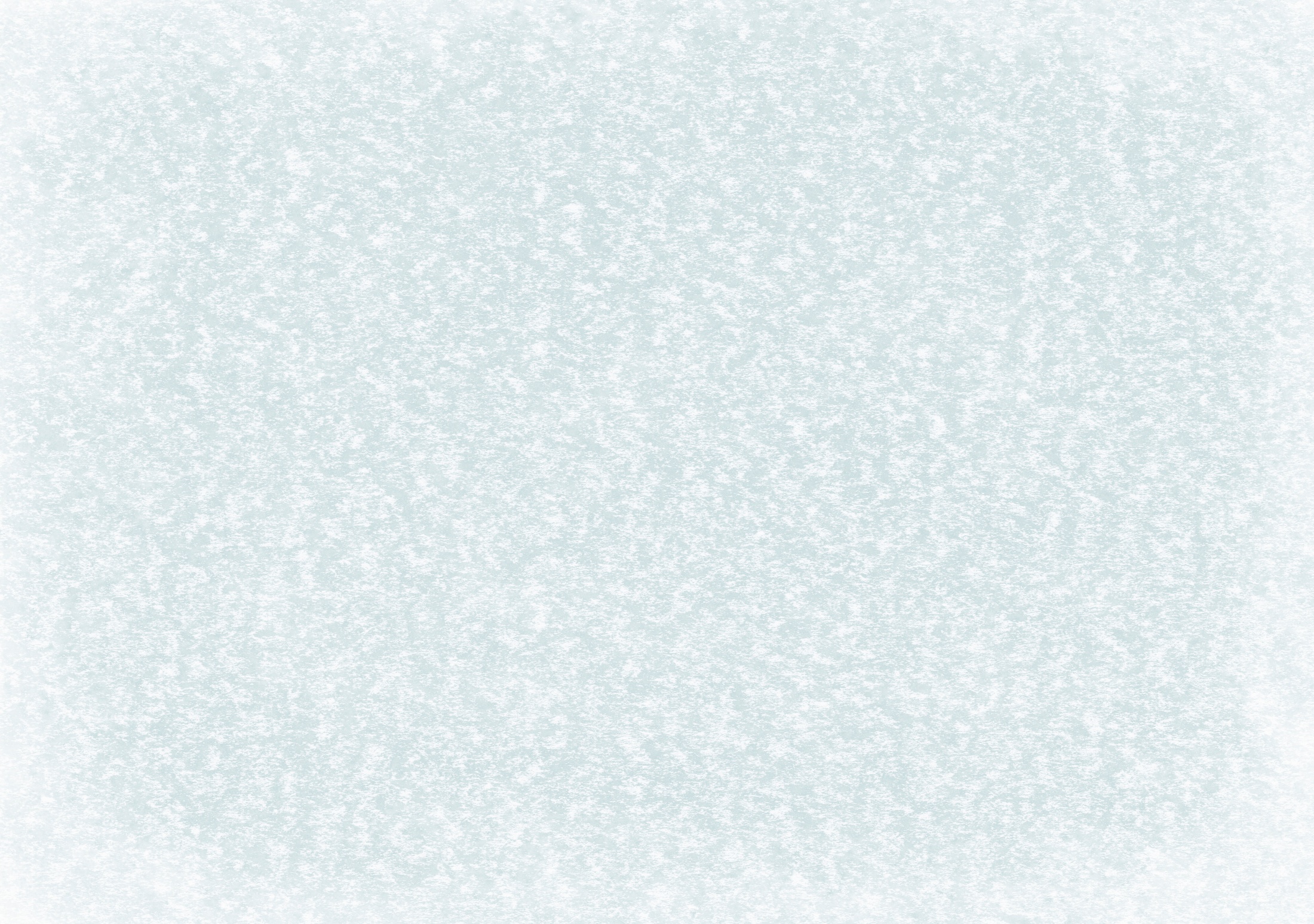 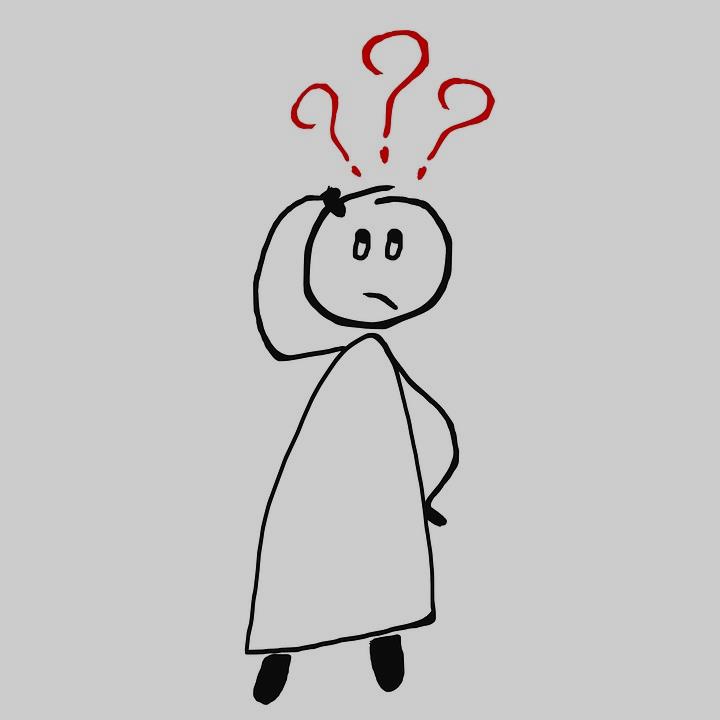 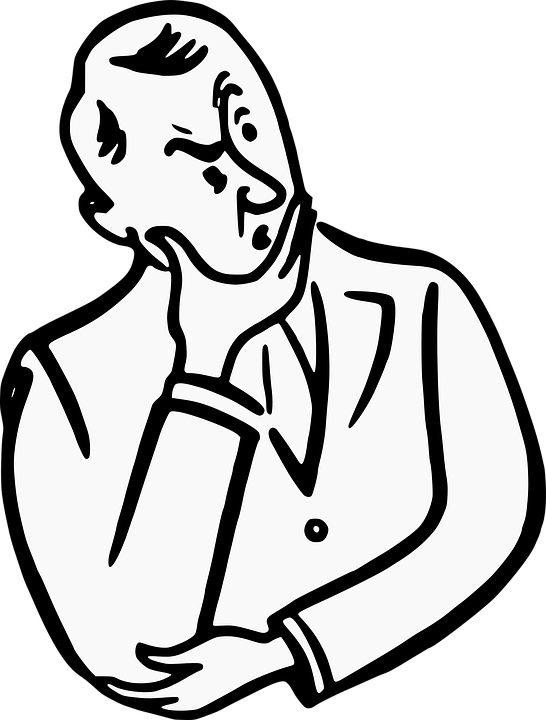 EU  PORÉM,  VOS  DIGO  QUE  AQUELE  QUE  HOUVER  OLHADO  UMA  MULHER,  COM  MAU  DESEJO,  JÁ  EM  SEU  CORAÇÃO  COMETEU  ADULTÉRIO  COM  ELA.
APRENDESTES  O  QUE  FOI  DITO:  
“NÃO  COMETEREIS  ADULTÉRIO.”
(Mateus,   5:27  e 28)
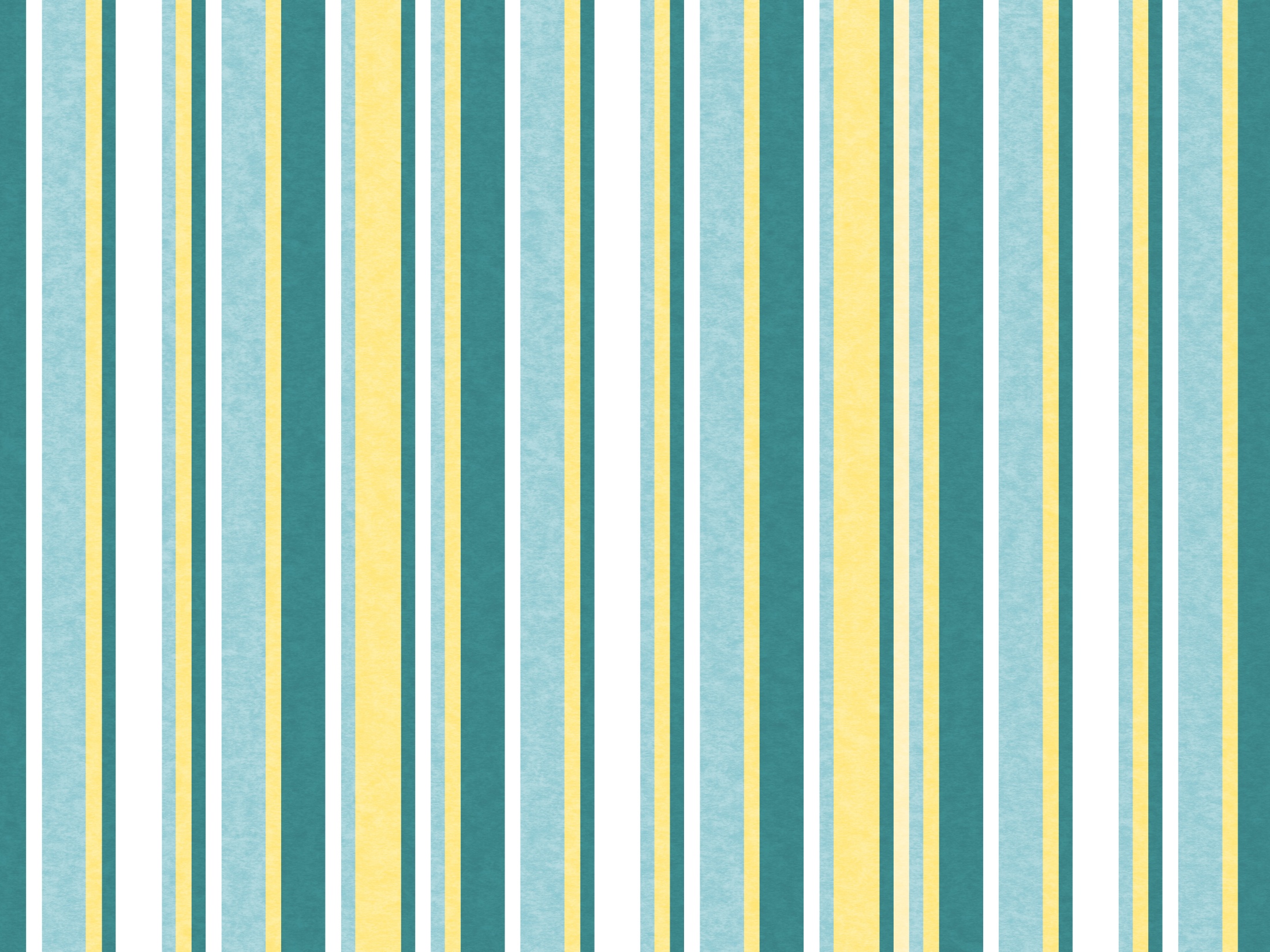 A  PALAVRA  “ADULTÉRIO”
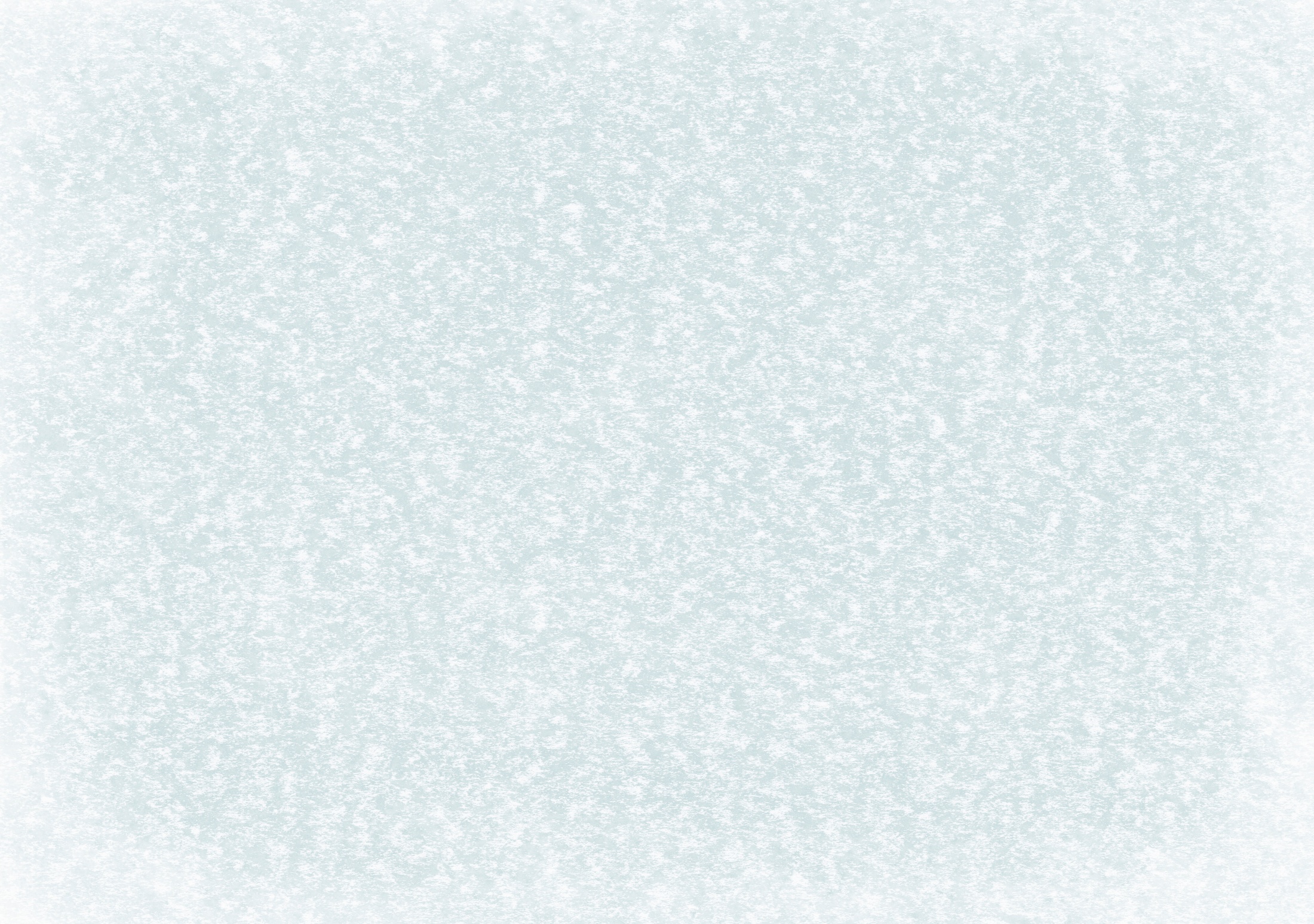 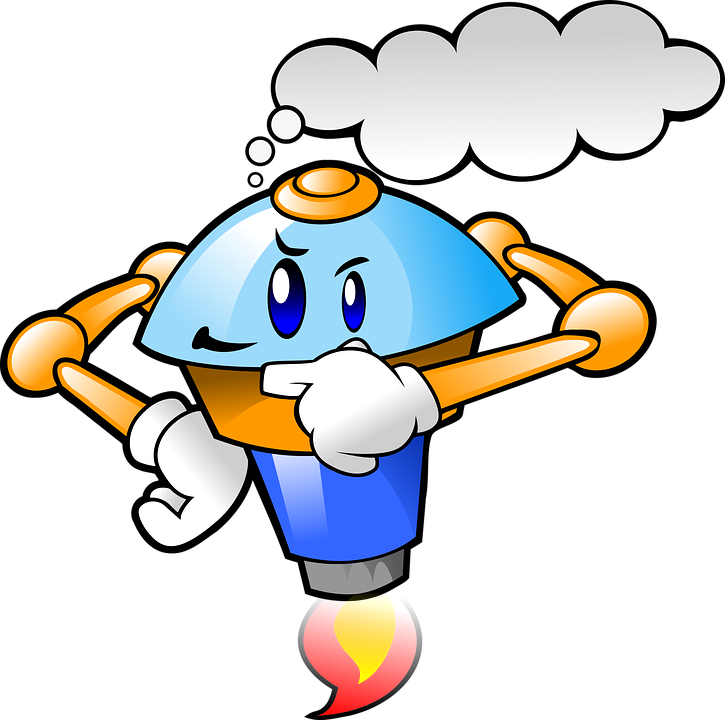 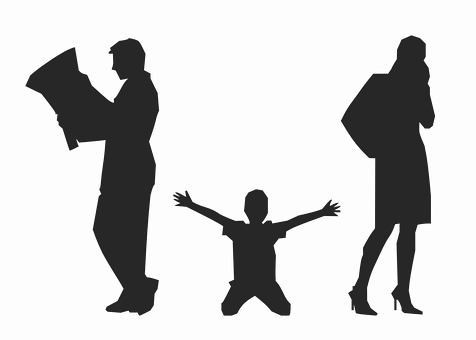 JESUS  COSTUMAVA  EMPREGÁ-LA  PARA  DESIGNAR  NÃO  SÓ  TODA  AÇÃO  MÁ,  MAS  TODO  E  QUALQUER  PENSAMENTO  MAU.
NÃO  DEVE  SER  ENTENDIDA  NO  SEU  SENTIDO  EXCLUSIVO,  PORÉM  NUM  SENTIDO  GERAL.
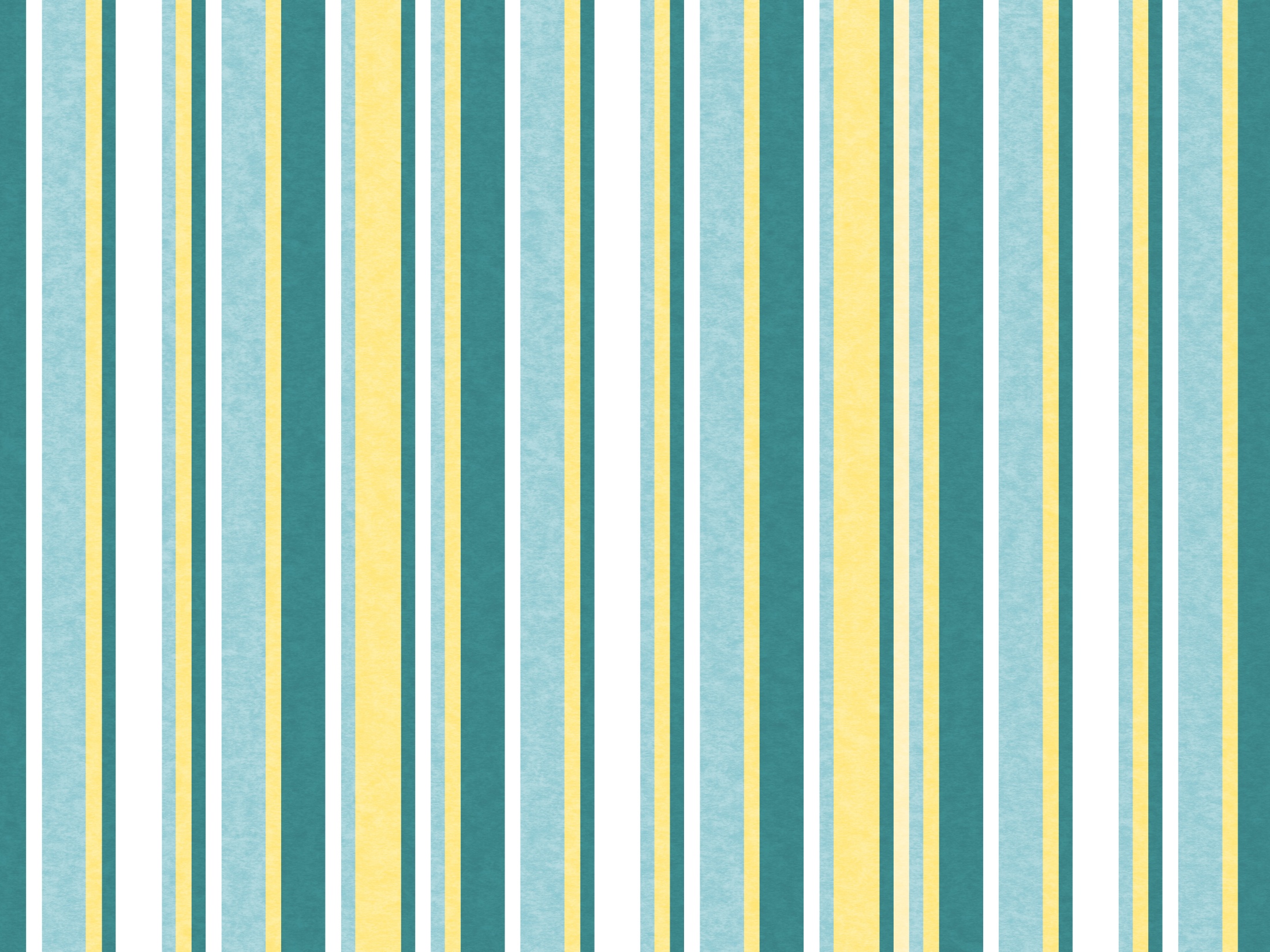 A VERDADEIRA  PUREZA
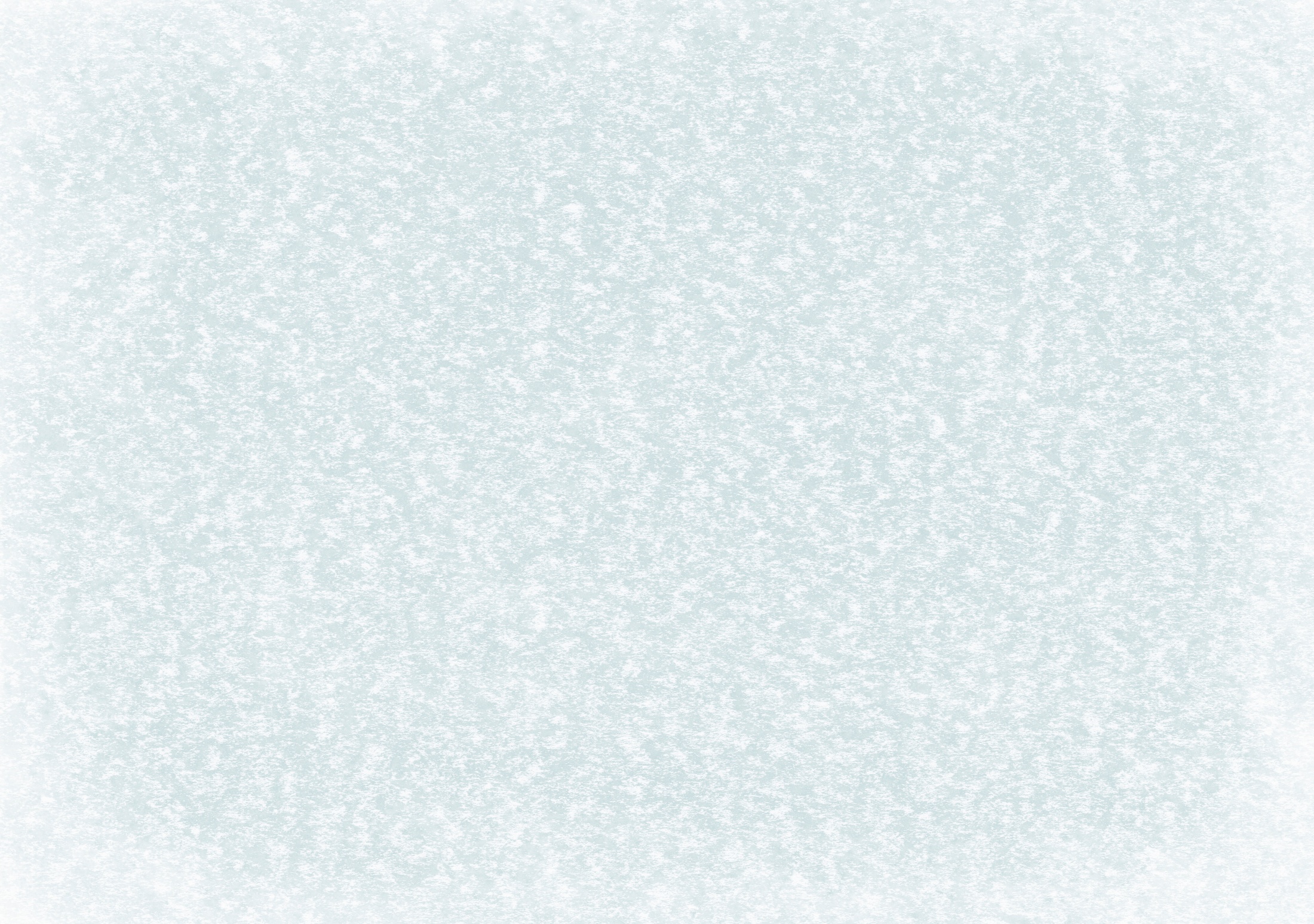 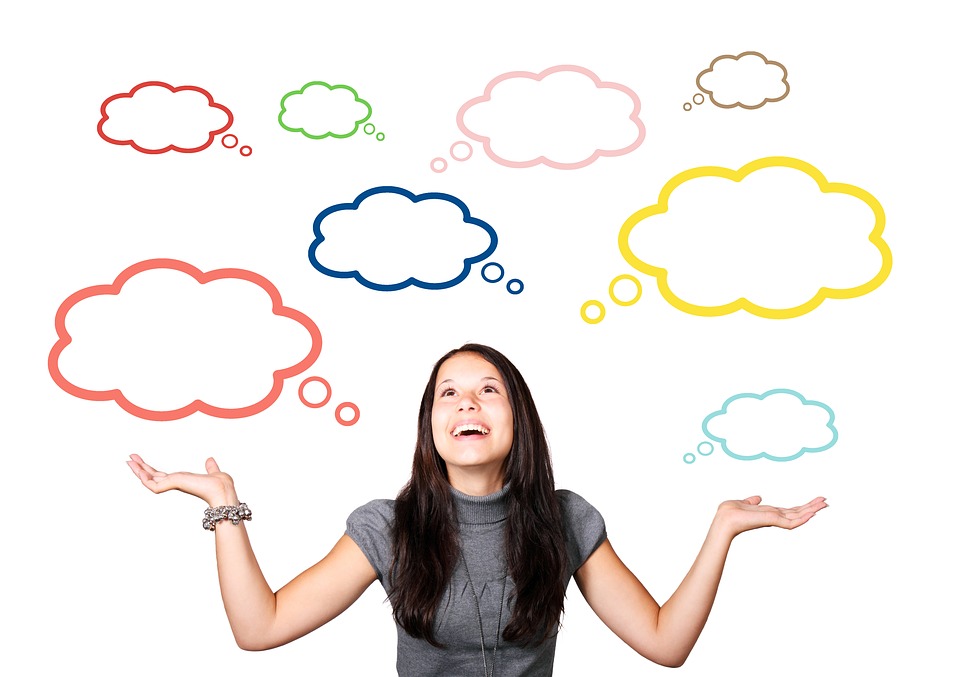 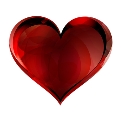 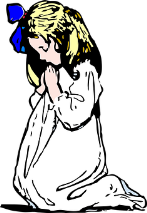 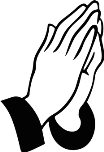 PAZ
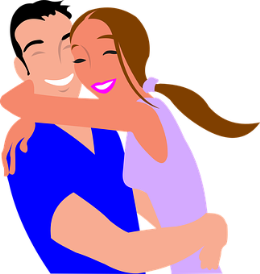 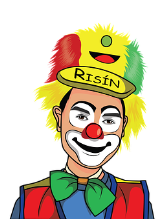 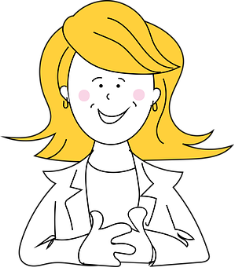 AMOR
NÃO  ESTÁ  SOMENTE
NOS  ATOS
JESUS  CONDENA  O  MAL,  MESMO  EM  PENSAMENTO,  PORQUE  É  SINAL  DE  IMPUREZA.
AQUELE  QUE  TEM  PURO  O  CORAÇÃO,  NEM  SEQUER  PENSA  NO  MAL.
ESTÁ  TAMBÉM  NO  PENSAMENTO
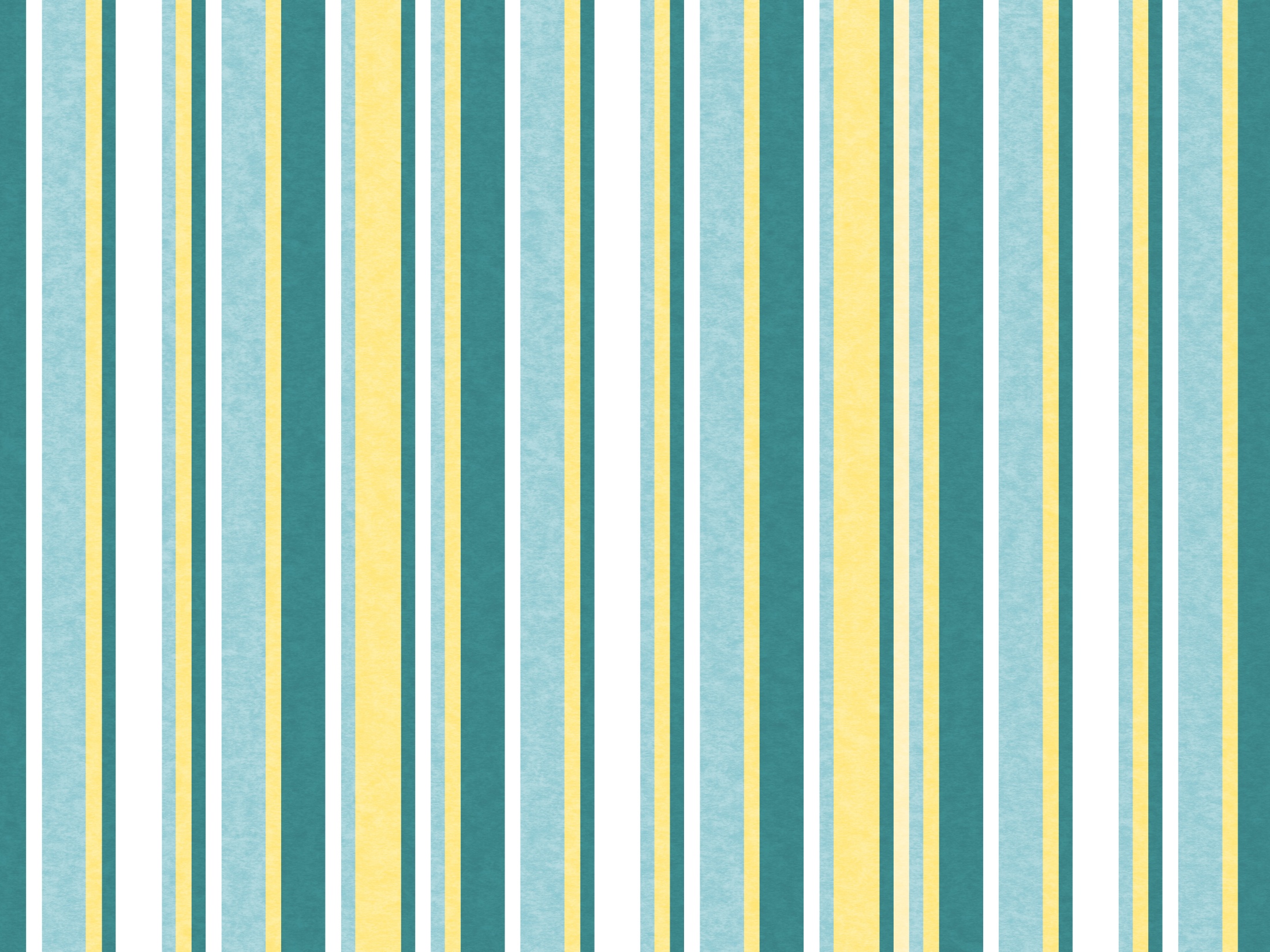 MAUS  PENSAMENTOS
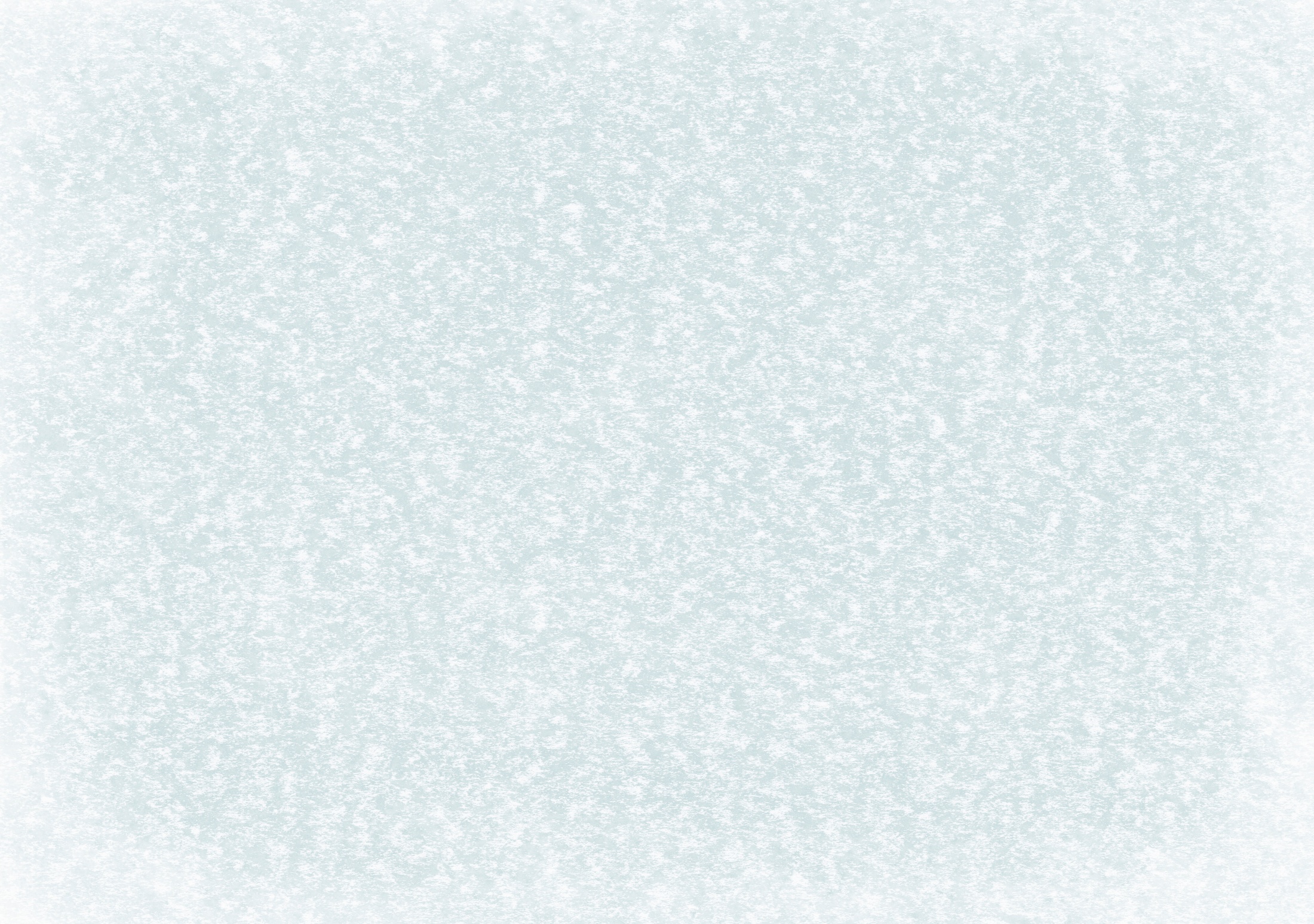 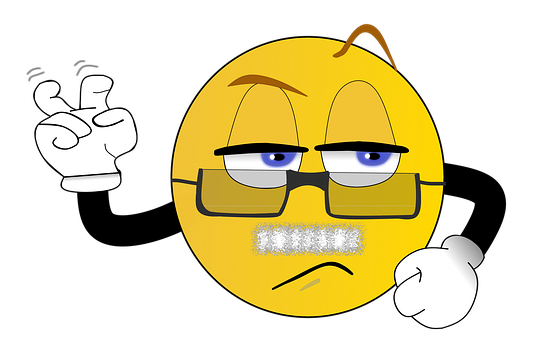 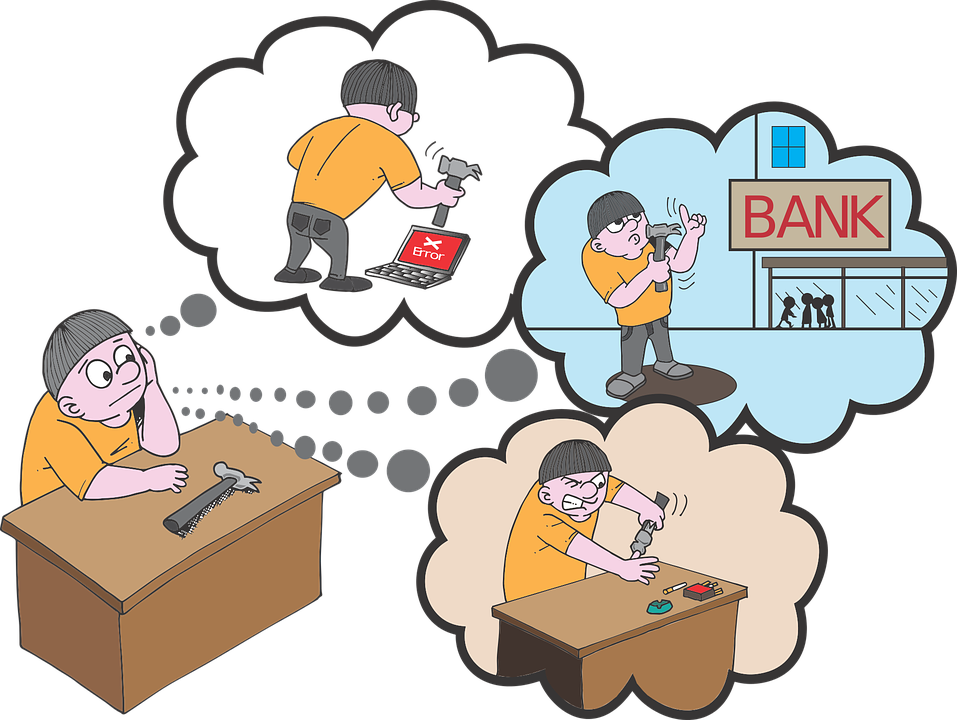 QUEM  OS  CONCEBE,  MAS  OS  REPELE:
QUEM  NELES  SE  COMPRAZ:
QUEM  NÃO  OS  CONCEBE:
TODO  PENSAMENTO  MAU,  RESULTA  NA  IMPERFEIÇÃO  DA  ALMA.
O  MAL  AINDA  EXISTE  NA  PLENITUDE
DA  SUA  FORÇA
JÁ  HÁ  PROGRESSO  REALIZADO
HÁ  PROGRESSO  EM  VIAS  DE  REALIZAR
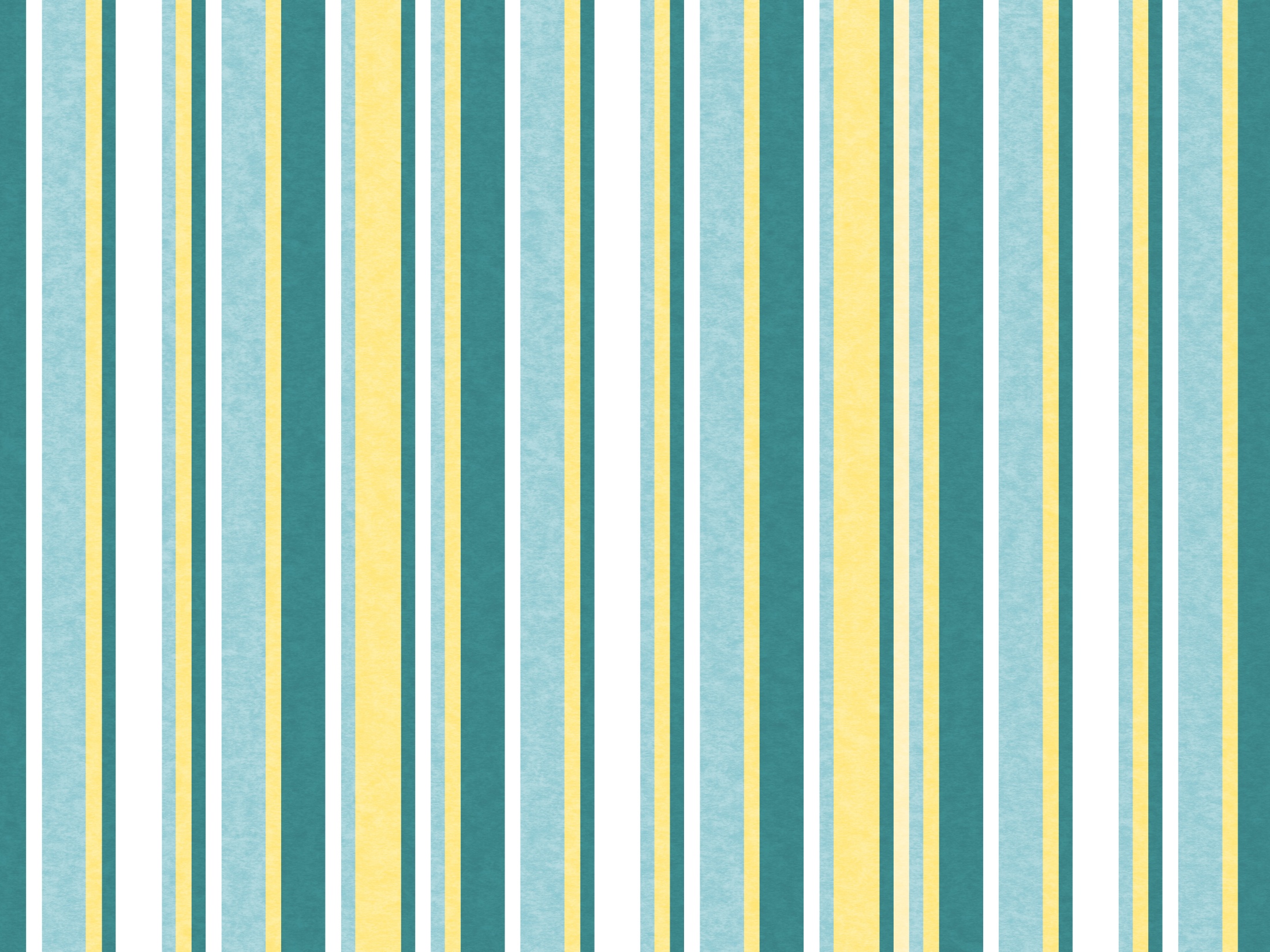 DESEJAR  O  MAL  A  OUTREM
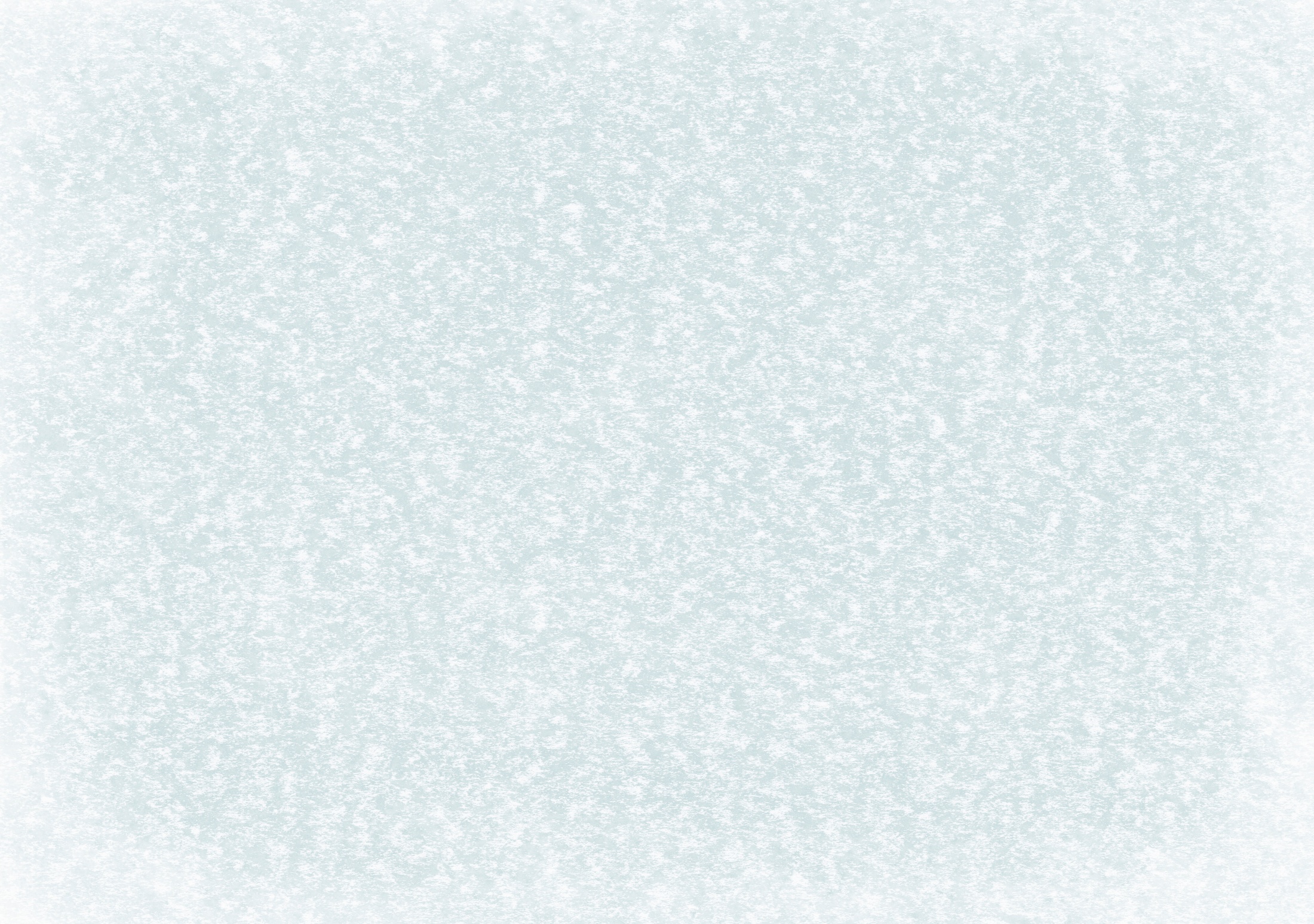 QUE  EFEITO  EXERCE  SOBRE  NÓS  DESEJAR  O  MAL  A  ALGUÉM?
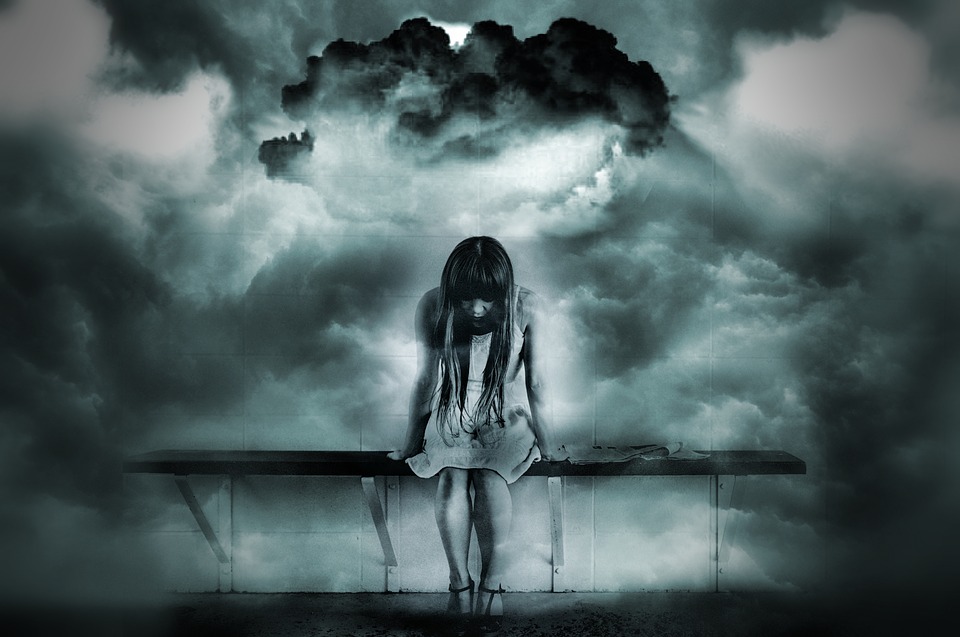 MESMO  QUE  NÃO  CHEGUE  A  PRATICÁ-LO:
TUDO  O  QUE  FAZEMOS  OU  DESEJAMOS  AOS  OUTROS,  SEJA  DE  BOM,  SEJA  DE  MAU,  
PROVOCA  REAÇÃO  SOBRE  NÓS,  EM  BÊNÇÃOS
OU  SOFRIMENTO.
AQUELE  QUE  PENSA  EM  COMETER  UM  MAU  ATO  E  SÓ  NÃO  O  PRATICA  POR  FALTA  DE  OCASIÃO,
É  TÃO  CULPADO  COMO  SE  O  COMETESSE.
CONSTITUI  INFRAÇÃO  À  LEI  DE  DEUS.
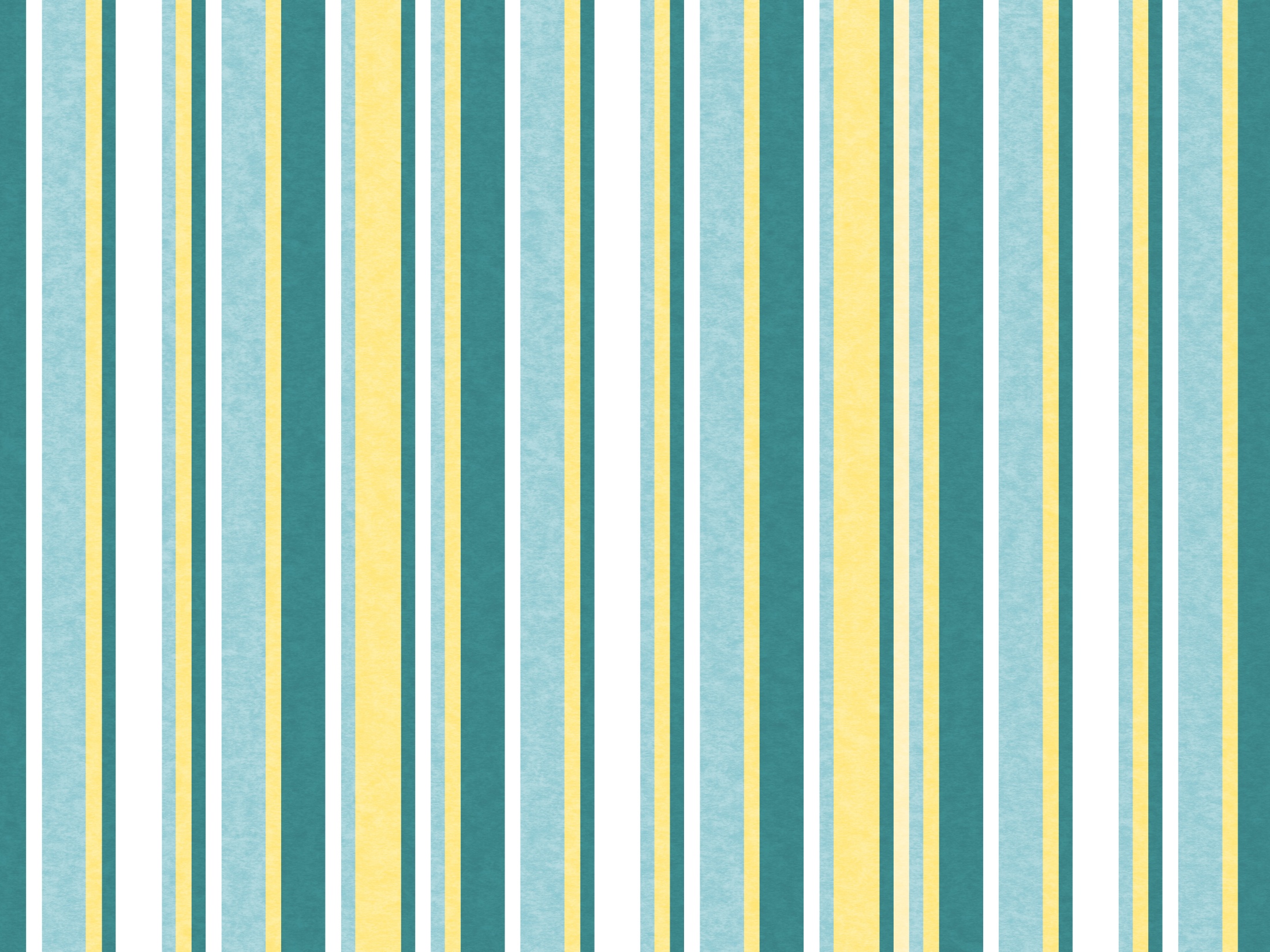 CONCLUSÃO
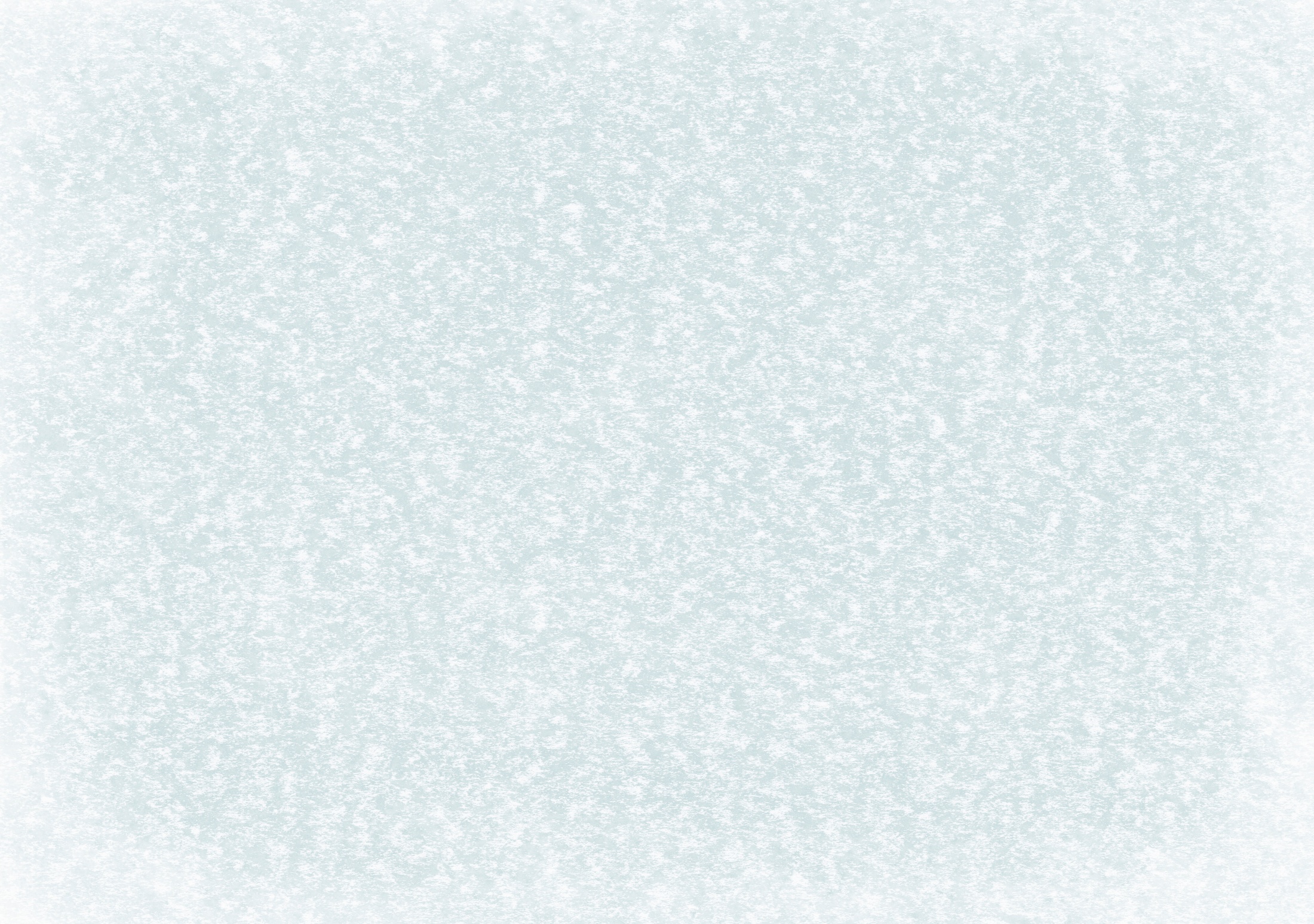 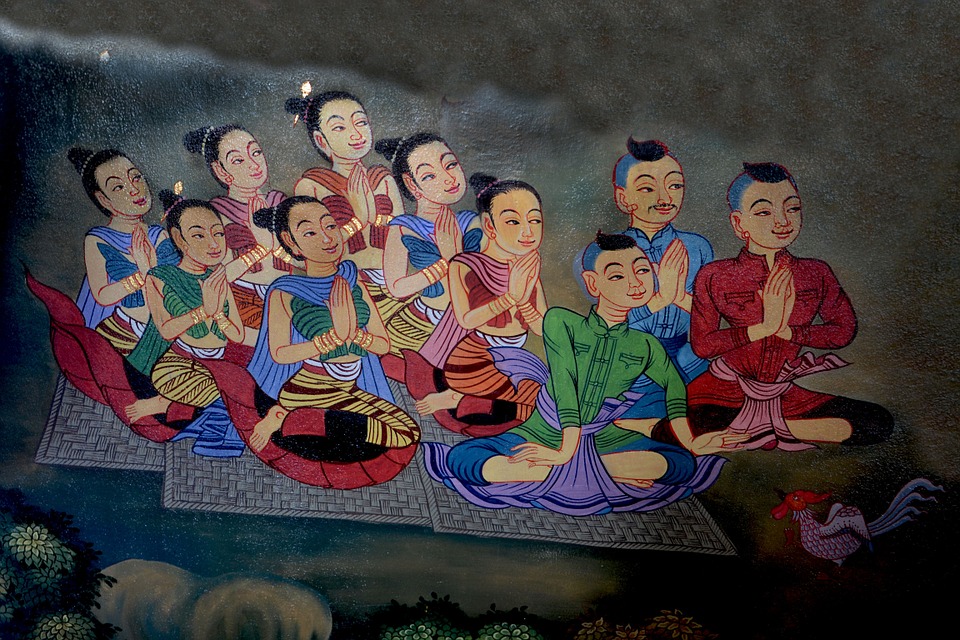 ORAI  E  VIGIAI
É  NECESSÁRIO  DESTRUIR  EM  SI  TUDO
O  QUE  LEVE  A  PRATICÁ-LO,  SEJA  POR
ATOS,  PALAVRAS  OU  PENSAMENTOS.
A  ORAÇÃO  E  A  VIGILÂNCIA  SÃO  PODEROSOS
AUXILIARES  PARA  SE  MANTER  O  CORAÇÃO  LIVRE  DAS  INFLUÊNCIAS  DO  MAL.
NÃO  BASTA  SOMENTE  ABSTER-SE  DE  PRATICAR  O  MAL;
PARA  A  GENTE  PENSAR...
JOGO DA MEMÓRIA
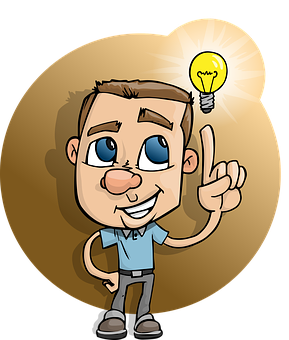 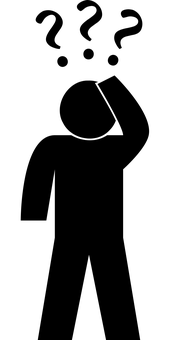 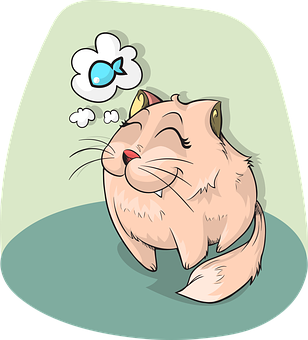 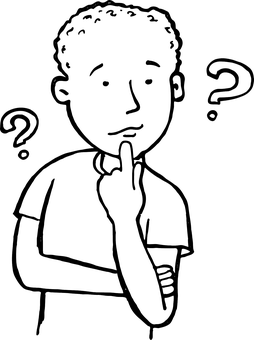 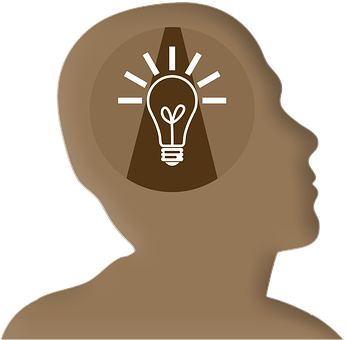 4
3
1
2
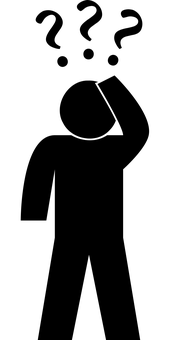 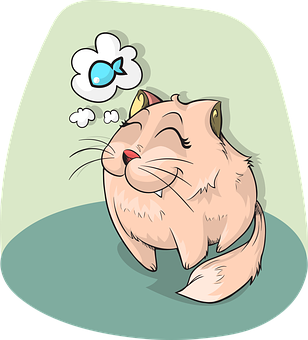 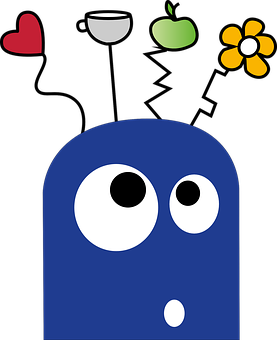 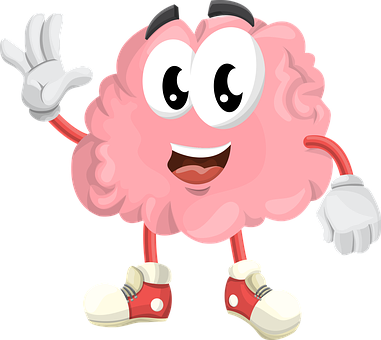 5
8
6
7
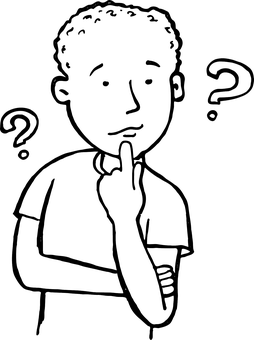 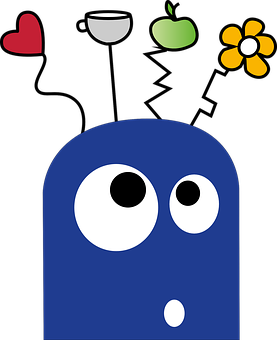 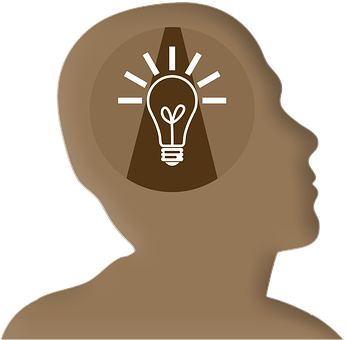 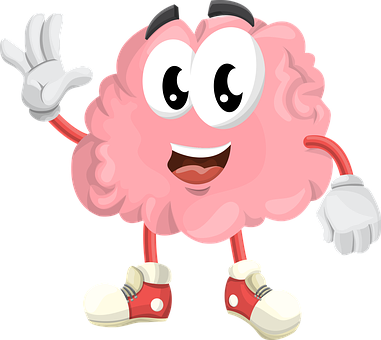 11
10
12
9
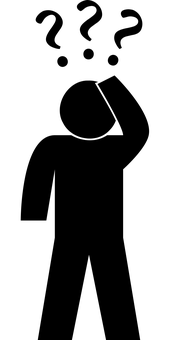 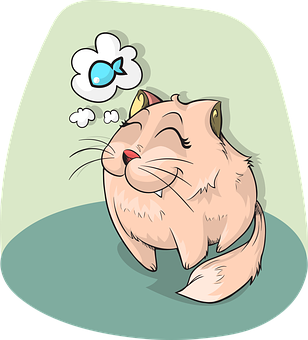 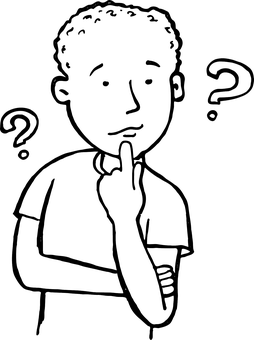 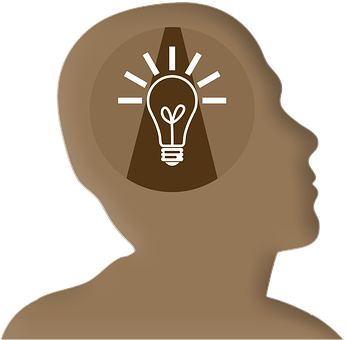 1
12
2
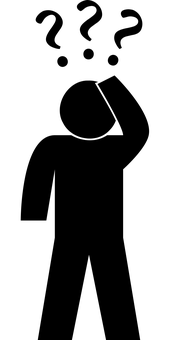 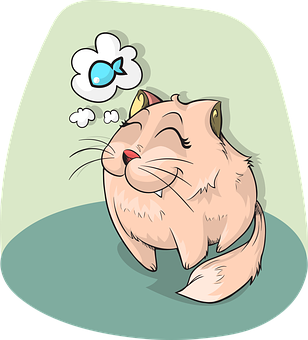 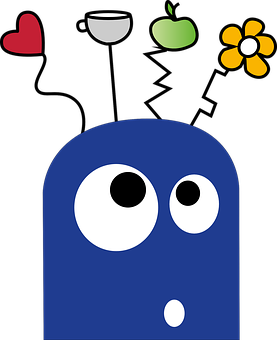 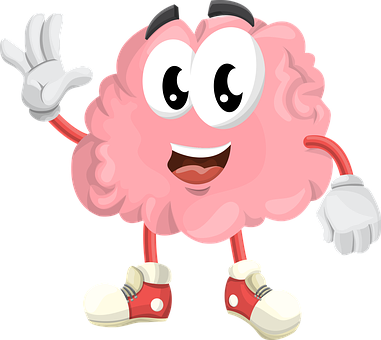 3
4
5
9
11
8
10
7
6
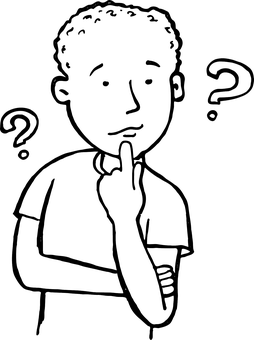 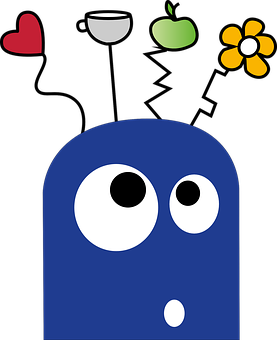 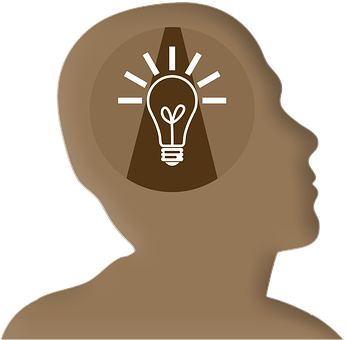 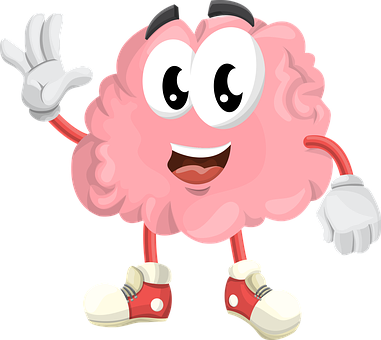